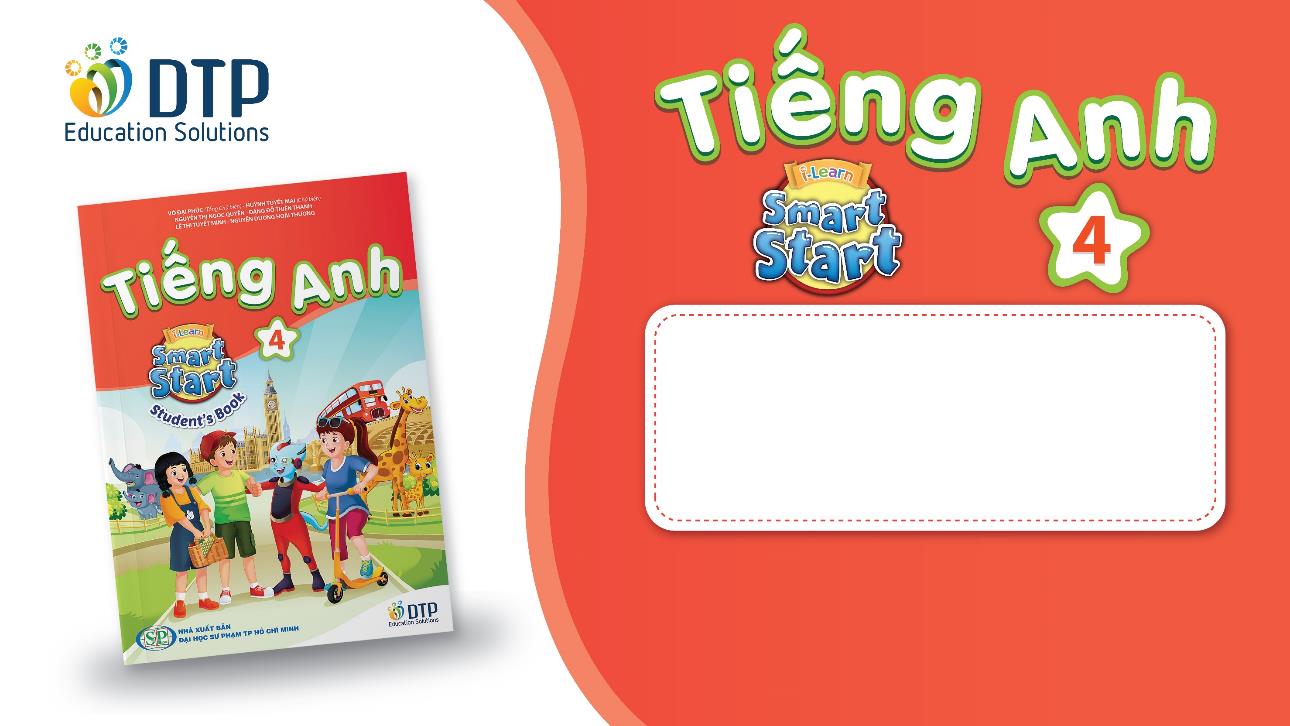 Unit 1: Animals
Lesson 3.2
Page 13
Lesson Outline
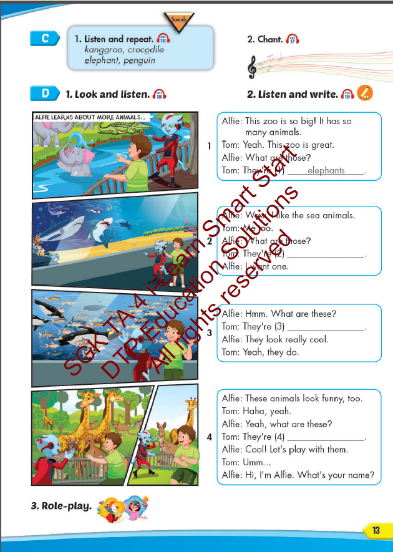 Warm-up
Listening
Consolidation
Wrap-up
Objectives
By the end of this lesson, students will be able to…

Vocabulary: Pronounce and use the words related to the topic properly: crocodile, bat, shark, penguin, kangaroo, elephant.
Structure: What are these? - They're penguins. 
                   What are those? - They're bats.
Phonics: Identify the /ə/ and /e/ sound. and practice the conversations.
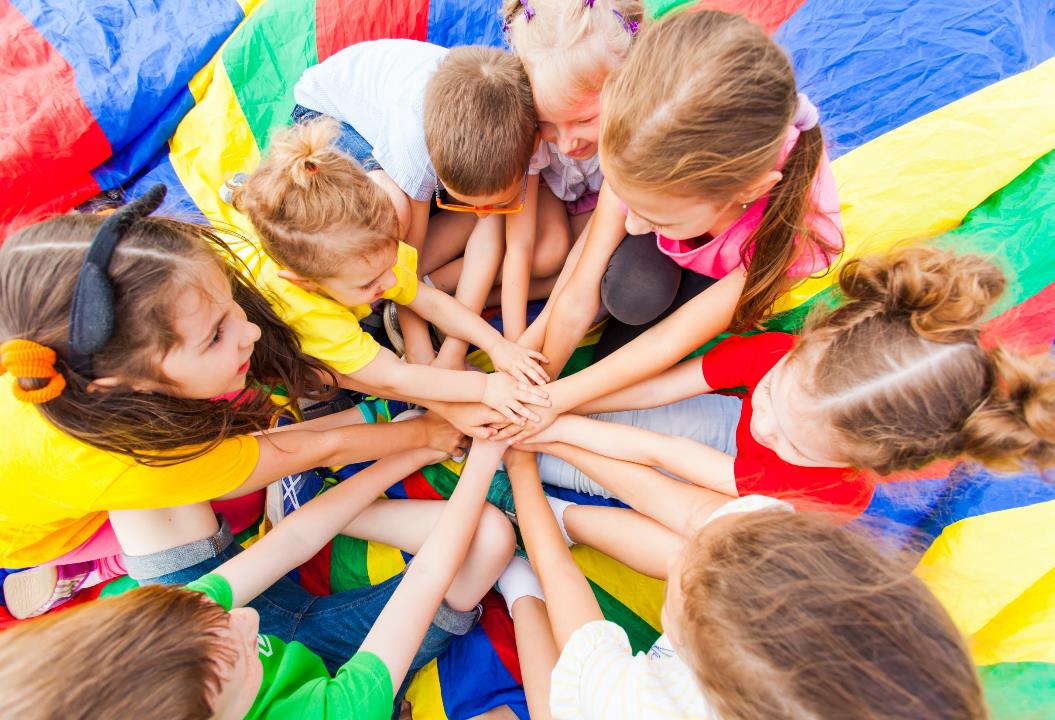 WARM UP
Check your memory
Unit 1: Animals
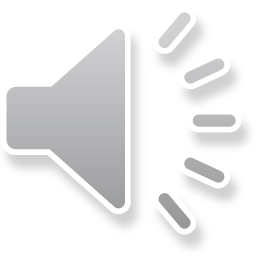 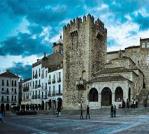 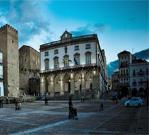 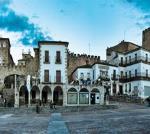 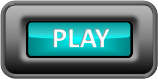 PUZZLE
Unit 1: Animals
Turn around as many colored boxes as you can within the time limit (5 seconds) and say what it is in the picture.
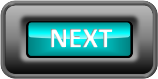 It's a crocodile.
What is in the picture?
T
I
M
E

I
S
 U
P
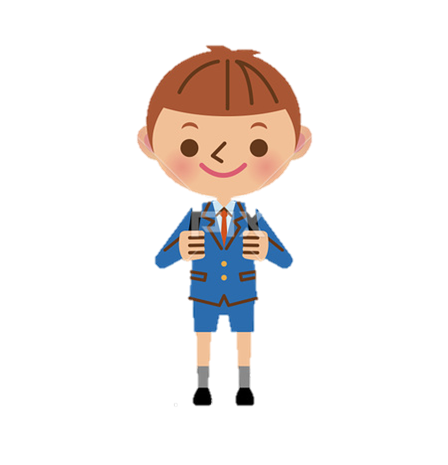 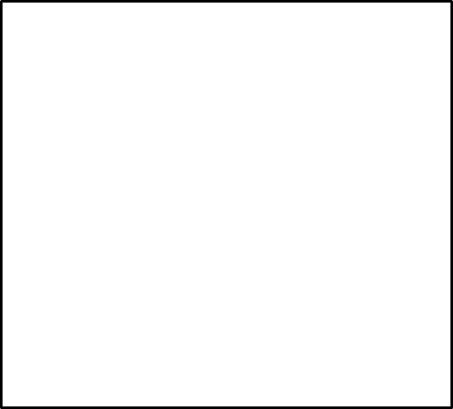 CHECK
NEXT
Click on the colored boxes to turn them around
It's a bat.
What is in the picture?
T
I
M
E

I
S
 U
P
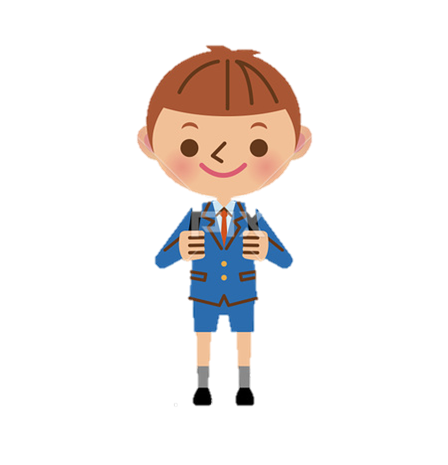 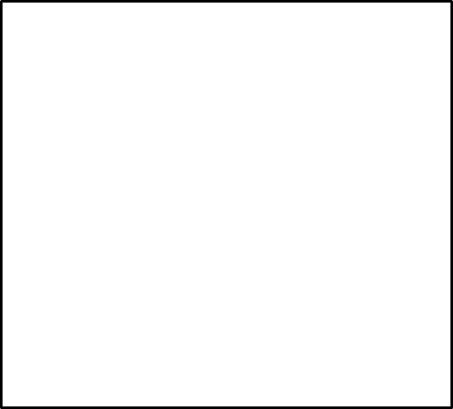 CHECK
NEXT
Click on the colored boxes to turn them around
It's a shark.
What is in the picture?
T
I
M
E

I
S
 U
P
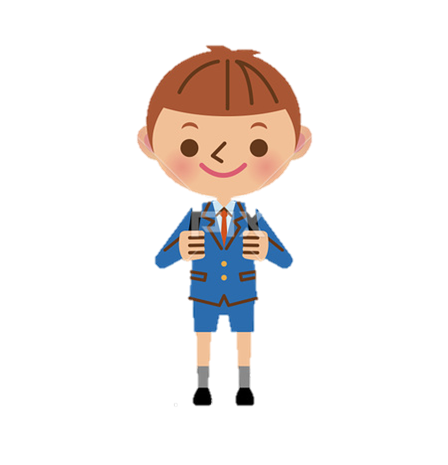 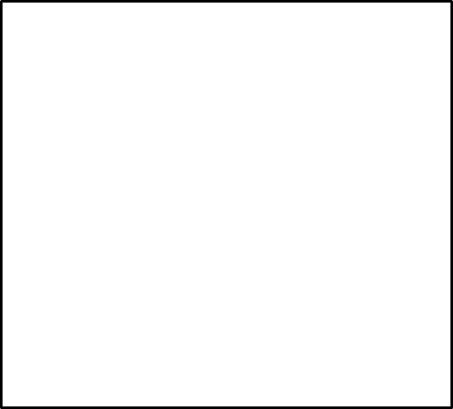 CHECK
NEXT
Click on the colored boxes to turn them around
It's a penguin.
What is in the picture?
T
I
M
E

I
S
 U
P
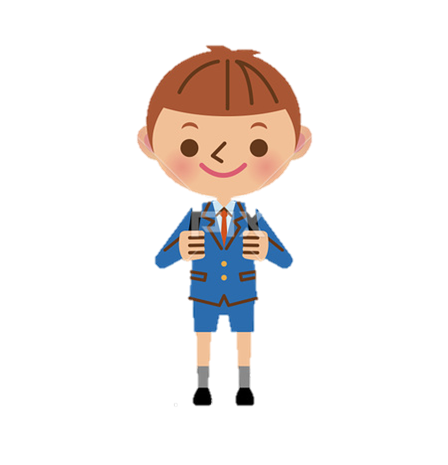 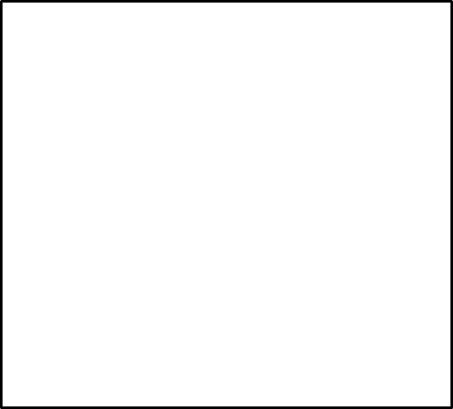 CHECK
NEXT
Click on the colored boxes to turn them around
It's an elephant.
What is in the picture?
T
I
M
E

I
S
 U
P
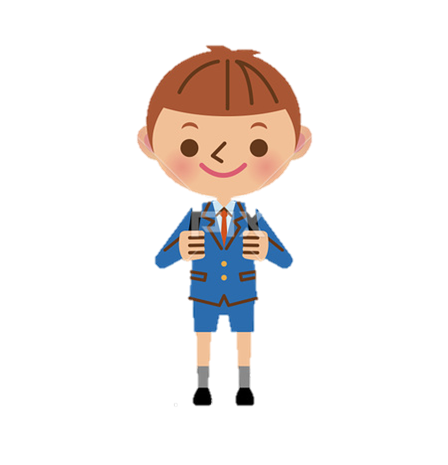 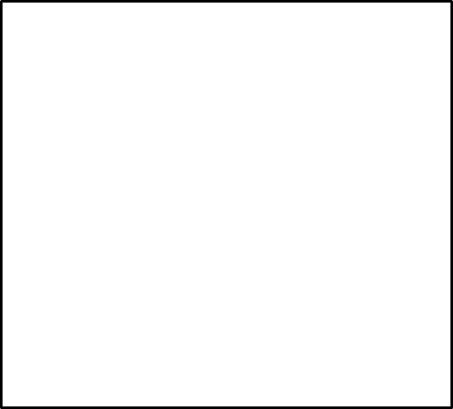 CHECK
NEXT
Click on the colored boxes to turn them around
It's a kangaroo.
What is in the picture?
T
I
M
E

I
S
 U
P
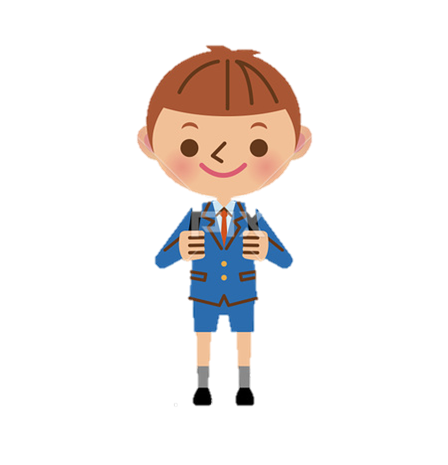 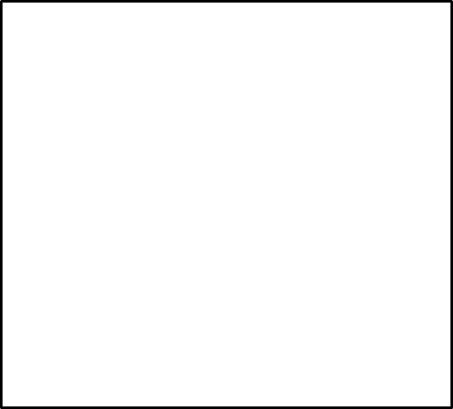 CHECK
NEXT
Click on the colored boxes to turn them around
It’s time to learn …
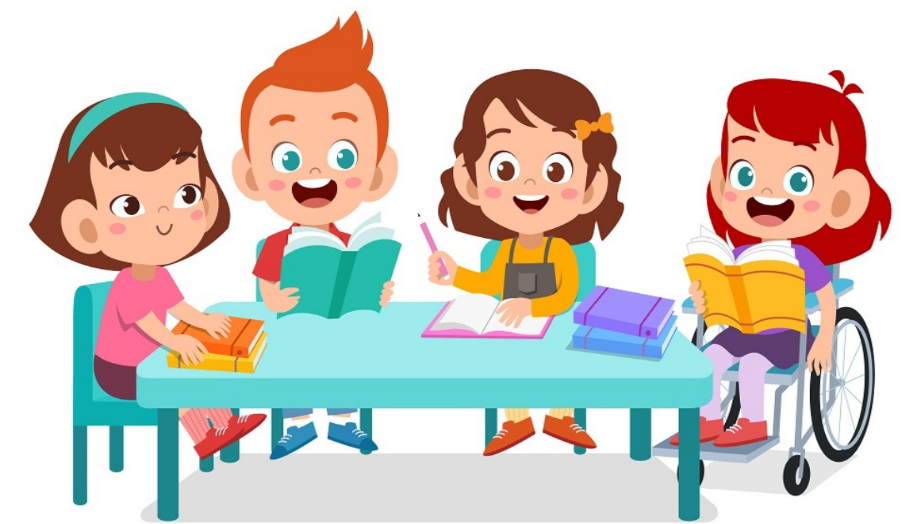 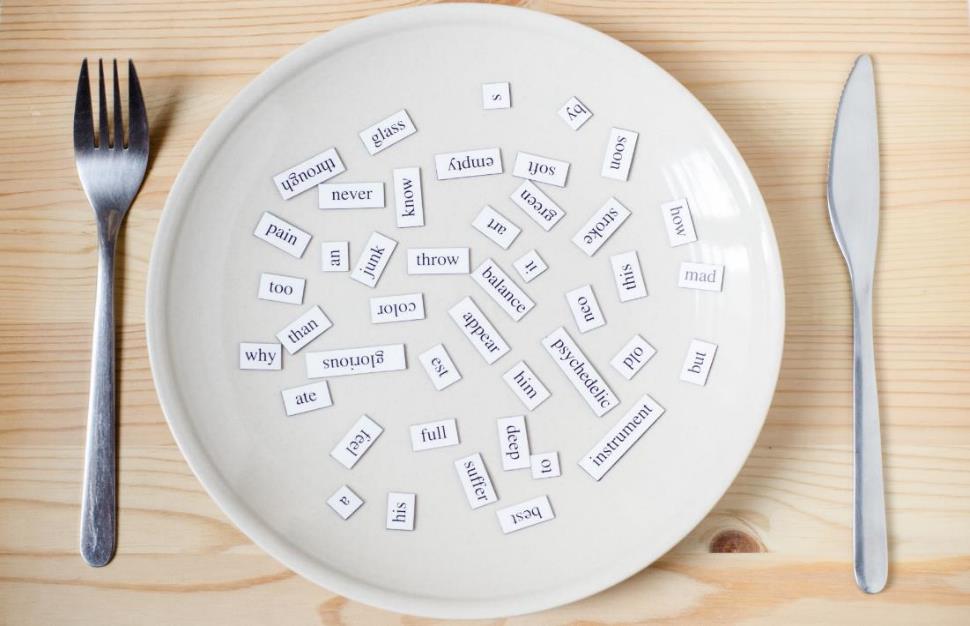 Phonics
/ə/ and /e/
Click CD1 track 16 to hear the sound.
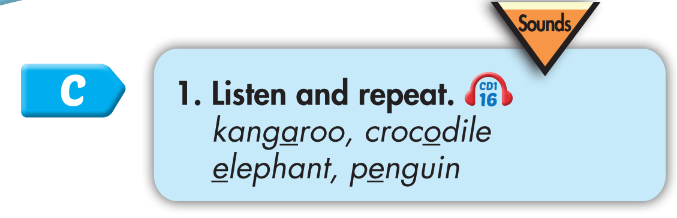 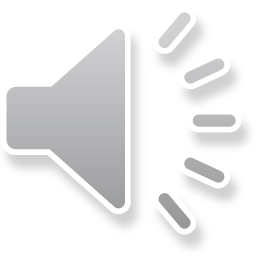 a   a   kangaroo
o  o crocodile
e   e elephant
e    e penguin
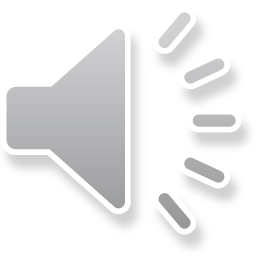 Track 17
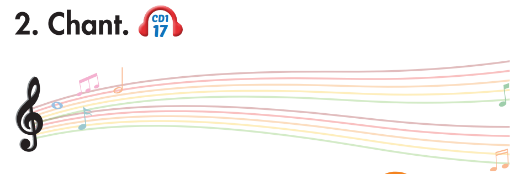 What are these?
What are these?
What are these?
What are these?
They're kangaroos.
They're elephants.
They're kangaroos.
They're elephants.
What are those?
What are those?
What are those?
What are those?
They're crocodiles.
They're penguins.
They're crocodiles.
They're penguins.
Click on the music note to hear the sound.
[Speaker Notes: Bấm vào ngôi sao là ra script, bấm vào hình CD3-49 sẽ ra audio]
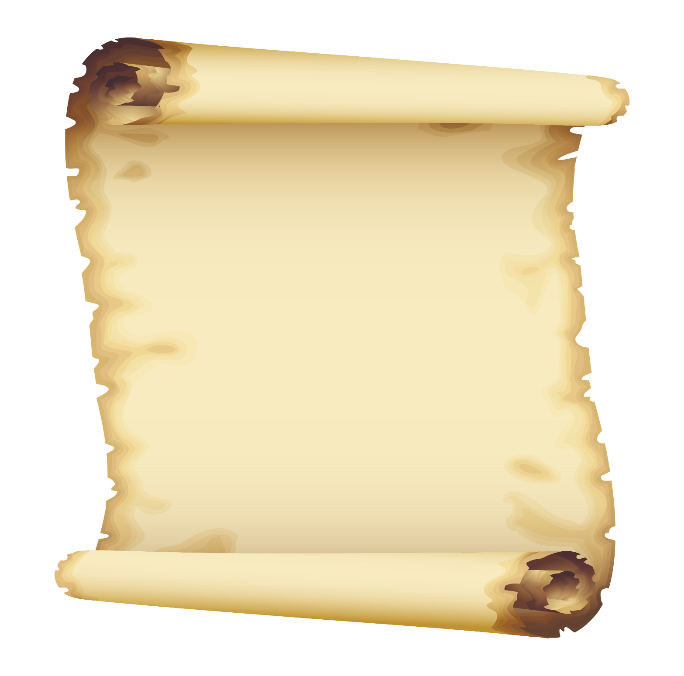 bed
List the words with the same sound /ə/ and /e/. Practice saying them with a partner.
about
ago
head
end
sofa
friend
sugar
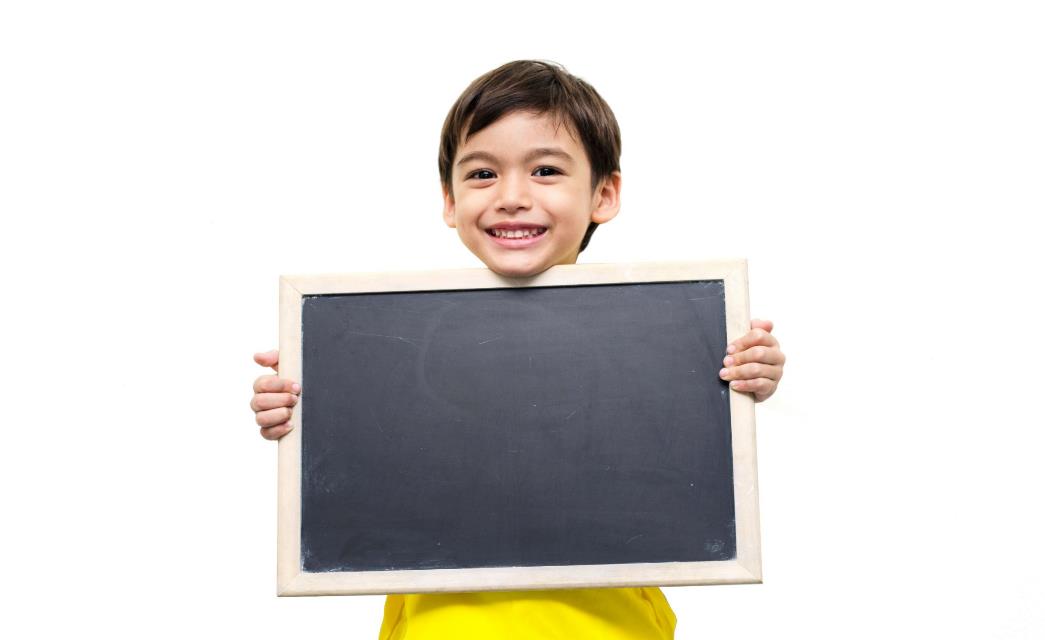 Listening
Look at the picture and answer.
Pre Listening
Who can you see?
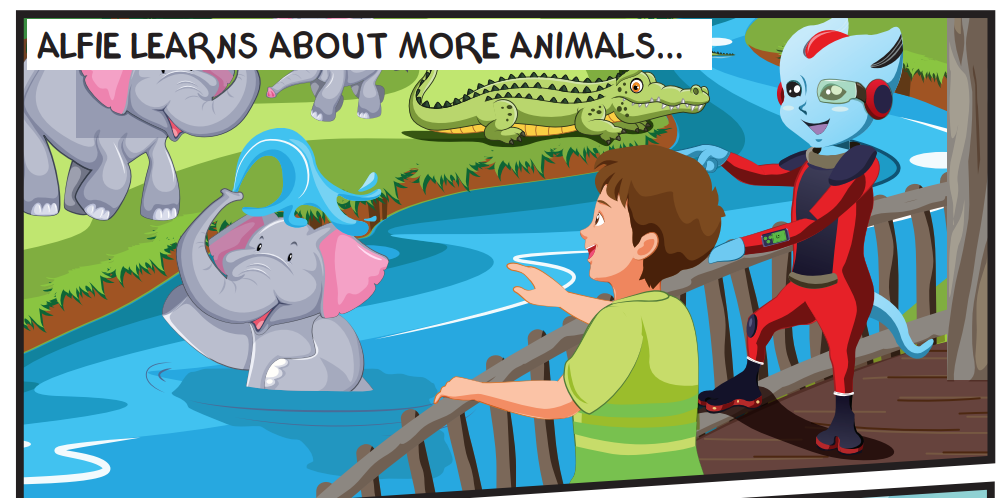 Alfie and Tom.
Look at the picture and answer.
Pre Listening
Where are Alfie and Tom?
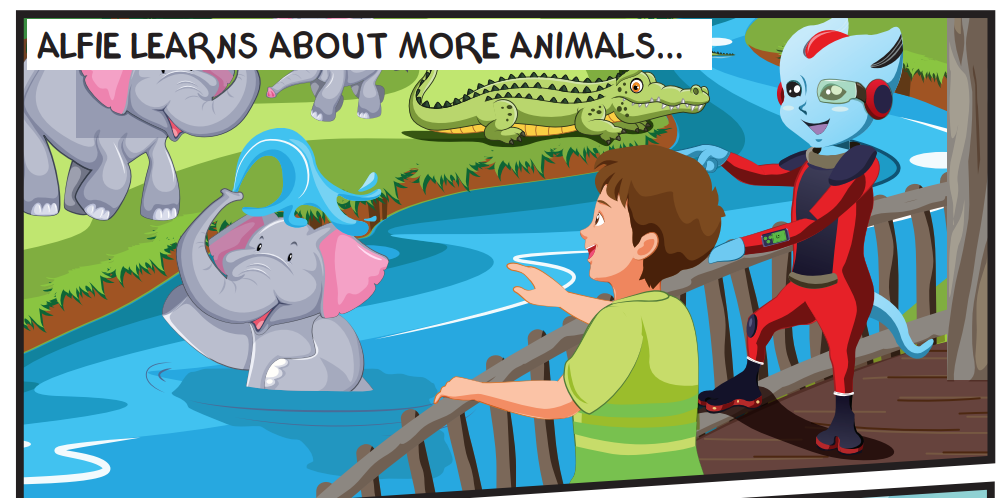 They're at the zoo.
Look at the picture and answer.
Pre Listening
What can you see?
I can see sharks, dolphins, elephants, crocodiles, 
penguins, fish, kangaroos, giraffes.
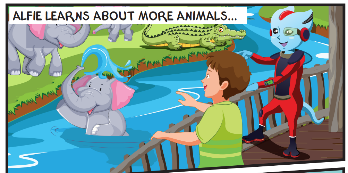 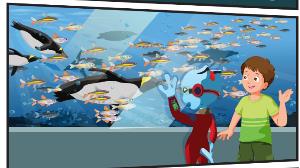 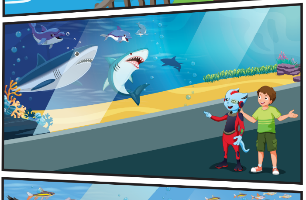 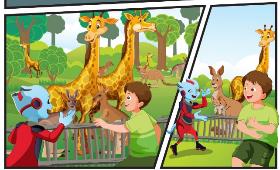 Look at the picture and answer.
Pre Listening
What animal is Alfie talking to?
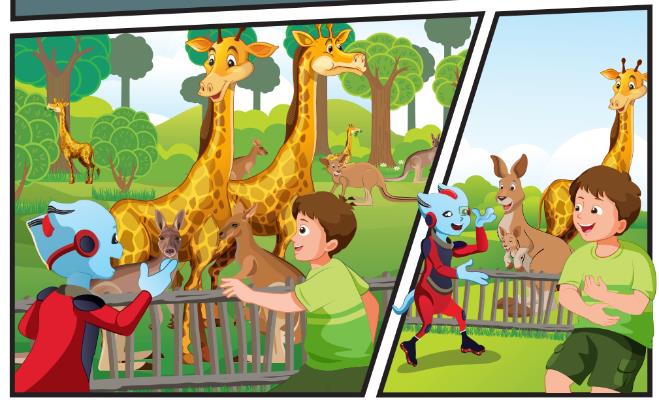 They're talking about a kangaroo.
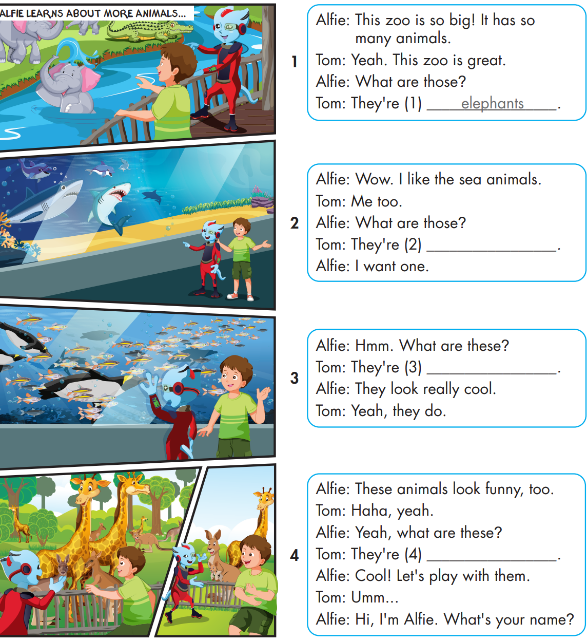 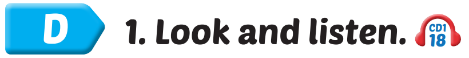 While Listening
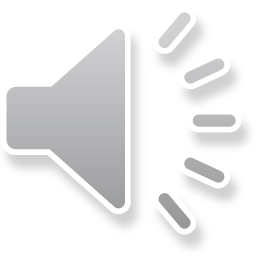 [Speaker Notes: Bấm vô chữ listen audio sẽ bật, muốn tắt bấm vô audio lần nữa]
While Listening
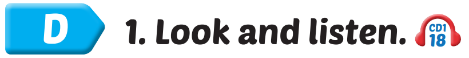 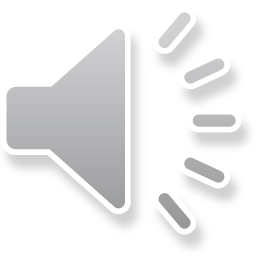 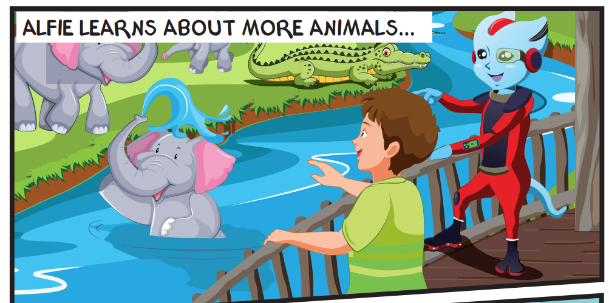 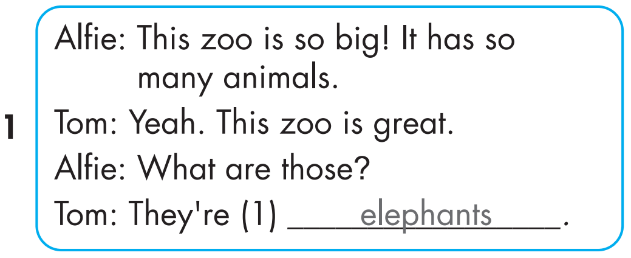 While Listening
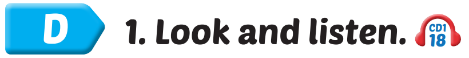 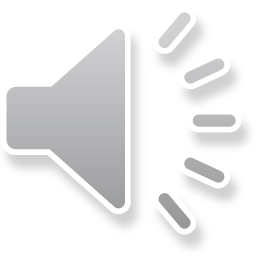 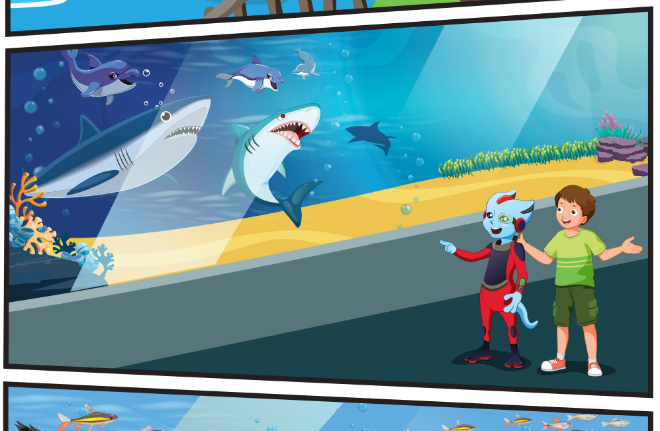 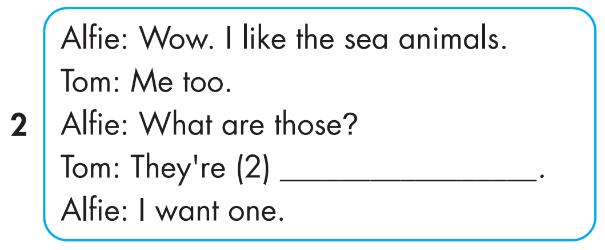 [Speaker Notes: Bấm vô chữ listen audio sẽ bật, muốn tắt bấm vô audio lần nữa]
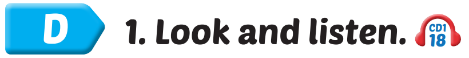 While Listening
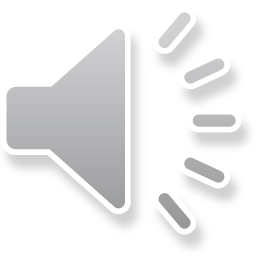 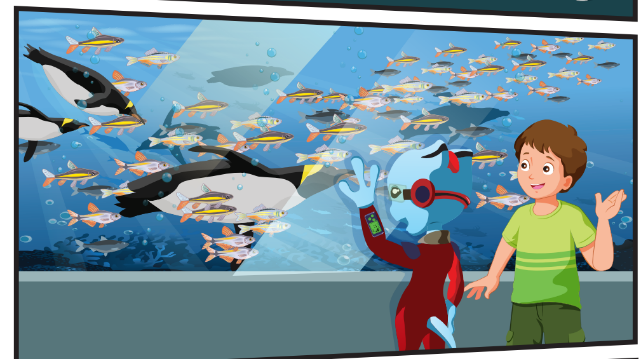 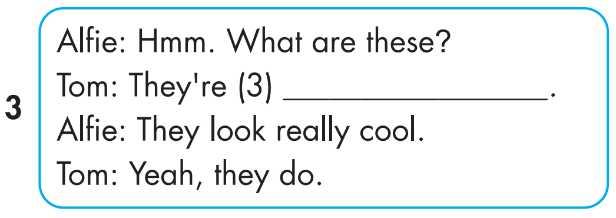 While Listening
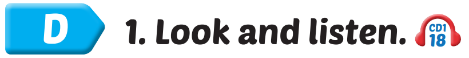 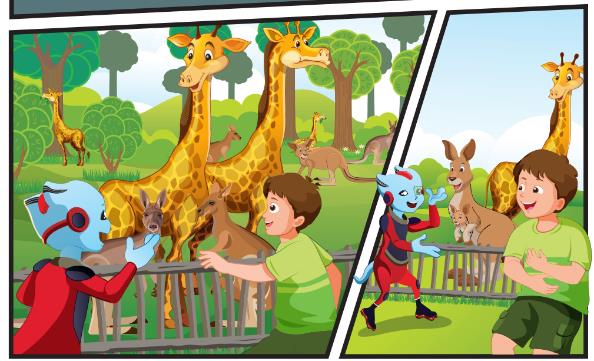 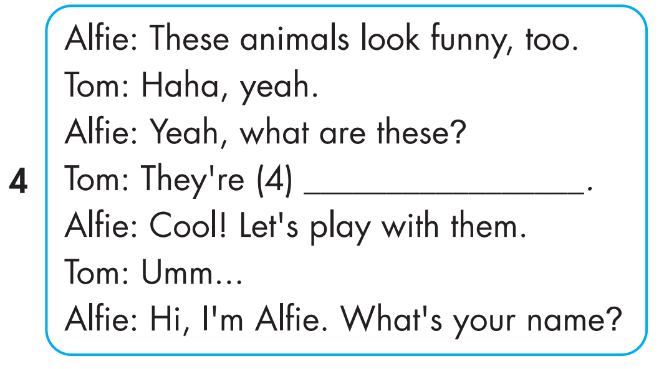 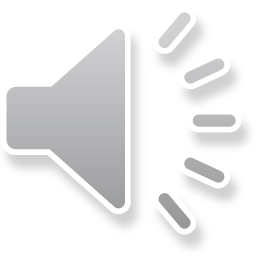 [Speaker Notes: Bấm vô chữ listen audio sẽ bật, muốn tắt bấm vô audio lần nữa]
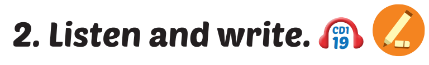 Click on 4 numbers to hear each sentence.
While Listening
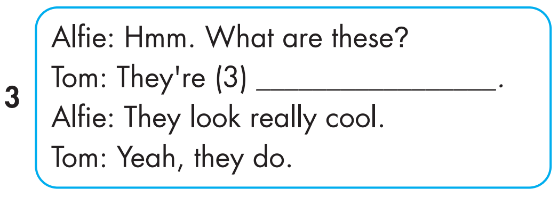 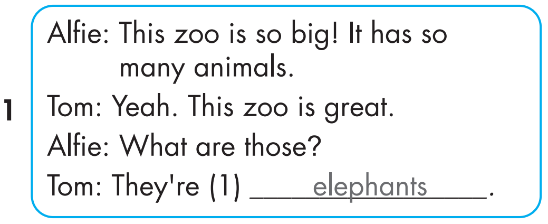 penguins
3
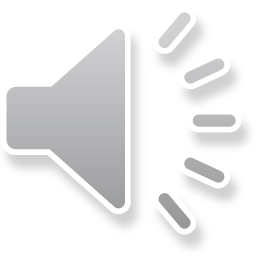 1
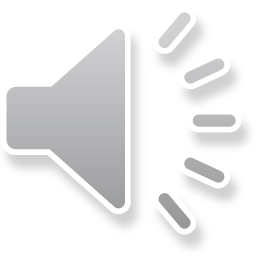 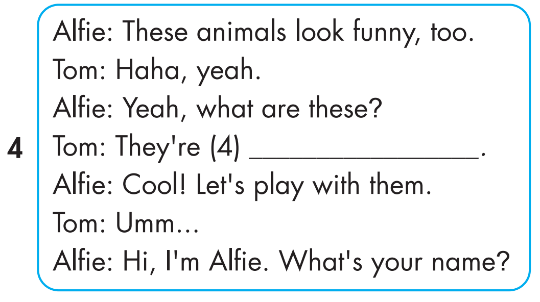 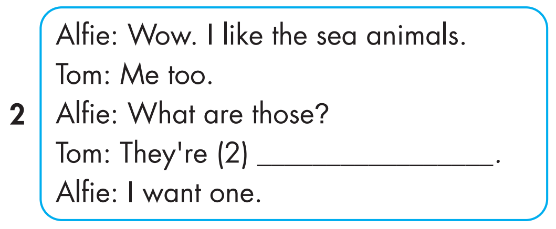 4
kangaroos
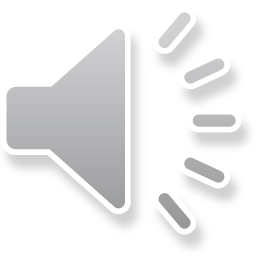 2
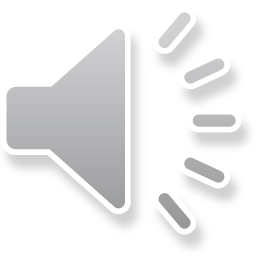 sharks
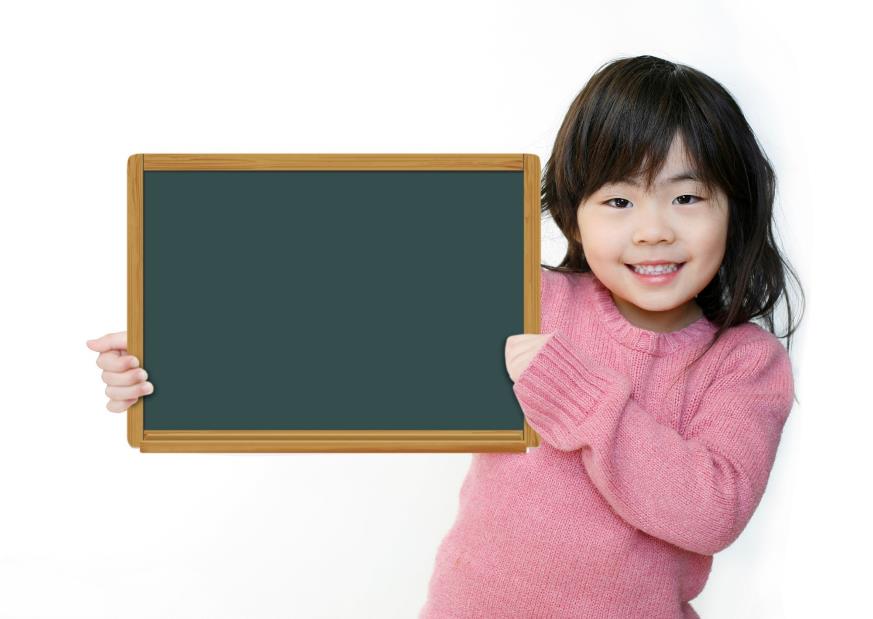 Production
Post Listening
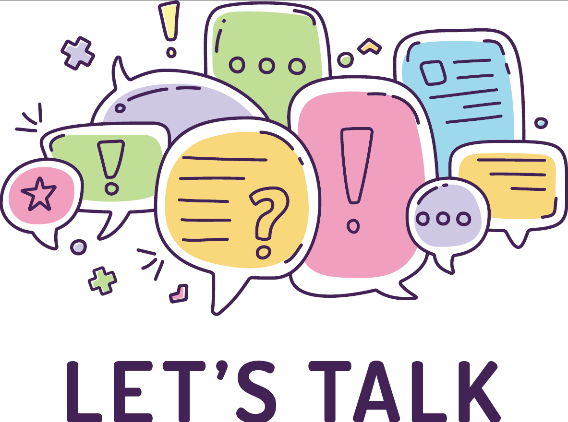 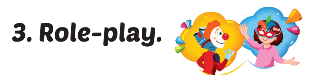 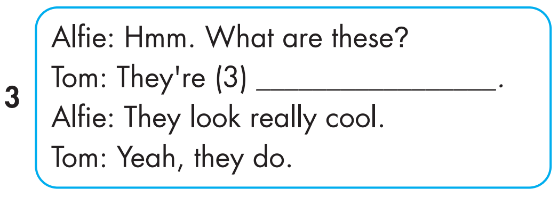 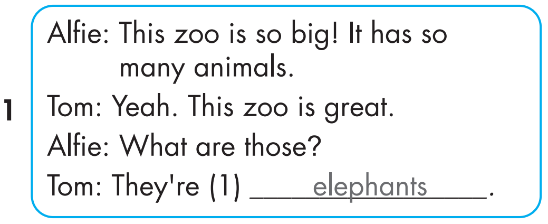 penguins
3
1
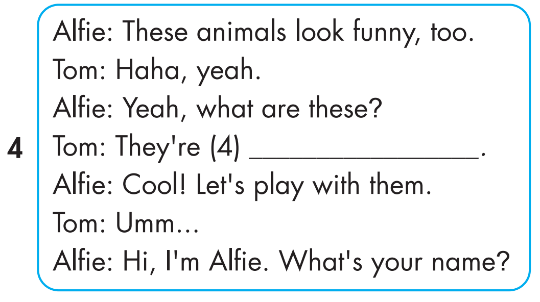 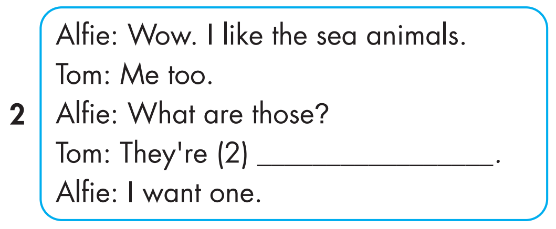 4
kangaroos
2
sharks
[Speaker Notes: Bấm vô chữ listen audio sẽ bật, muốn tắt bấm vô audio lần nữa]
Extra Practice 
WB, P. 6
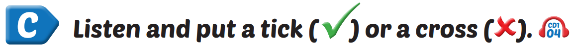 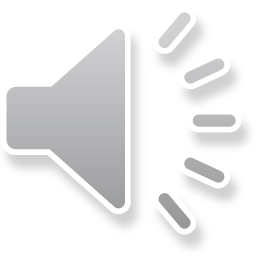 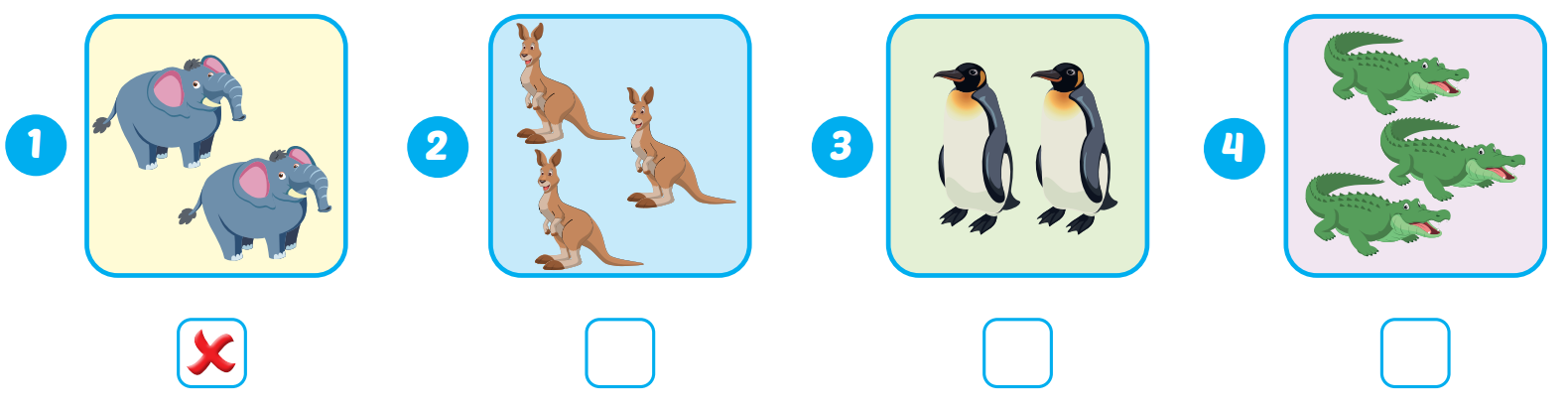 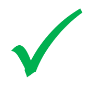 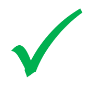 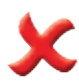 [Speaker Notes: Nếu muốn chạy full audio thì click vô chữ listen, nếu muốn chạy từng hình thì click vô từng hình, muốn xem đáp án thì click vô ô vuông nhỏ]
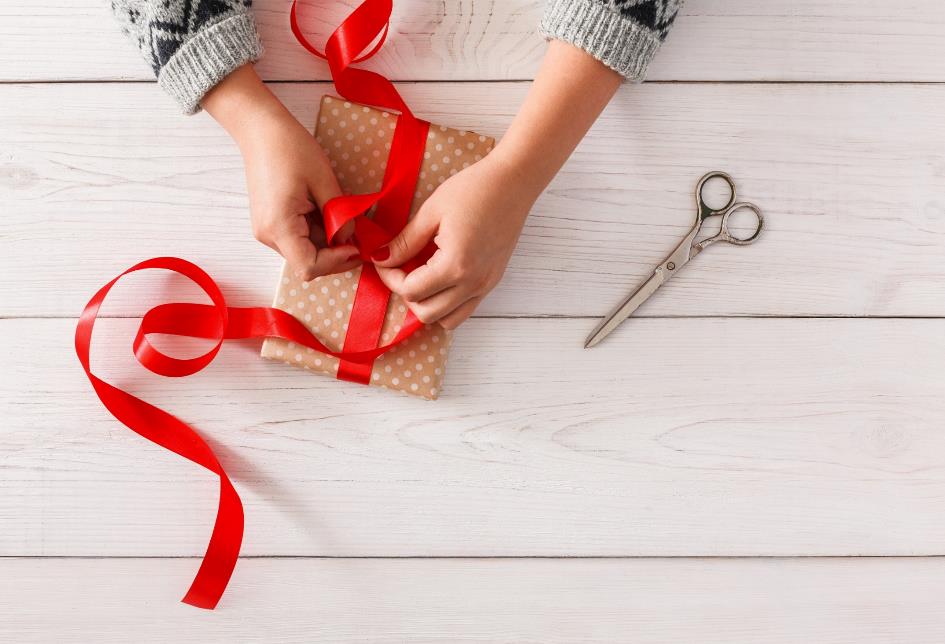 WRAP-UP
Today’s lesson
Vocabularies

crocodile, bat, shark, penguin, kangaroo, elephant.
Structures/ Sentence patterns

What are these? - They're penguins. 
What are those? - They're bats.
Phonics

Phonics: Identify the /ə/ and /e/ sound. and practice the conversations.
Homework
Practice the vocabularies and structure; and make sentences using them. 
Do the exercises in Tiếng Anh 4 i-Learn Smart Start WB (page 6)
Do the exercises in Tiếng Anh 4 i-Learn Smart Start Notebook (page 6)
Prepare the next lesson (page 14 SB)
Play the consolidation games in Tiếng Anh 4 i-Learn Smart Start DHA App on www.eduhome.com.vn
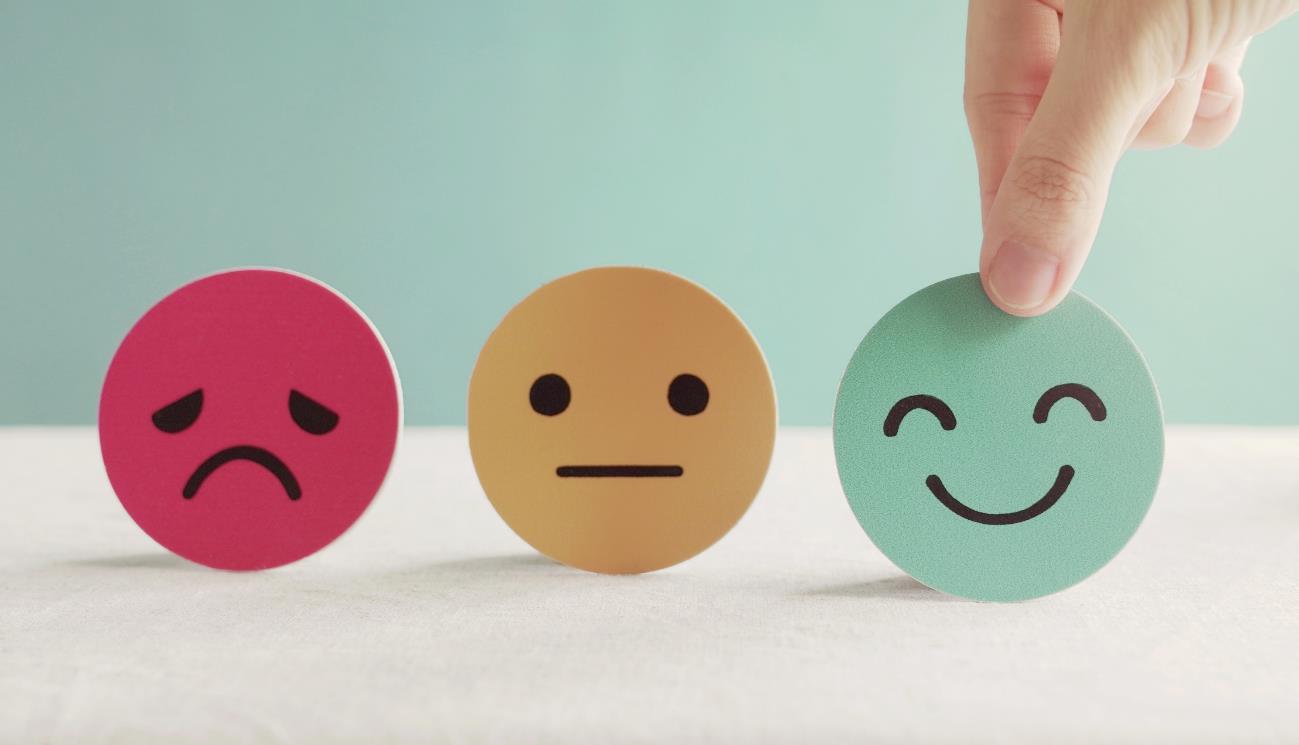 Lesson 3
Stay positive and have a nice day!